Installation Status
Markus Hüning
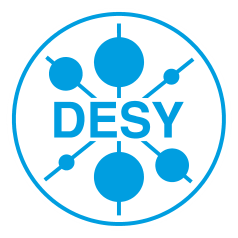 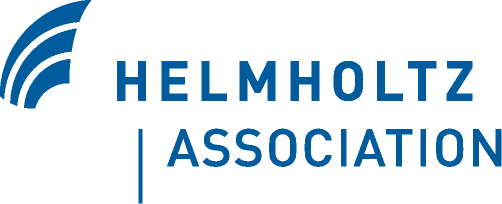 [Speaker Notes: How to edit the title slide

  Upper area: Title of your talk, max. 2 rows of the defined size (55 pt)
  Lower area (subtitle): Conference/meeting/workshop, location, date,   your name and affiliation,   max. 4 rows of the defined size (32 pt)
 Change the partner logos or add others in the last row.]
2
Linac Section Installation
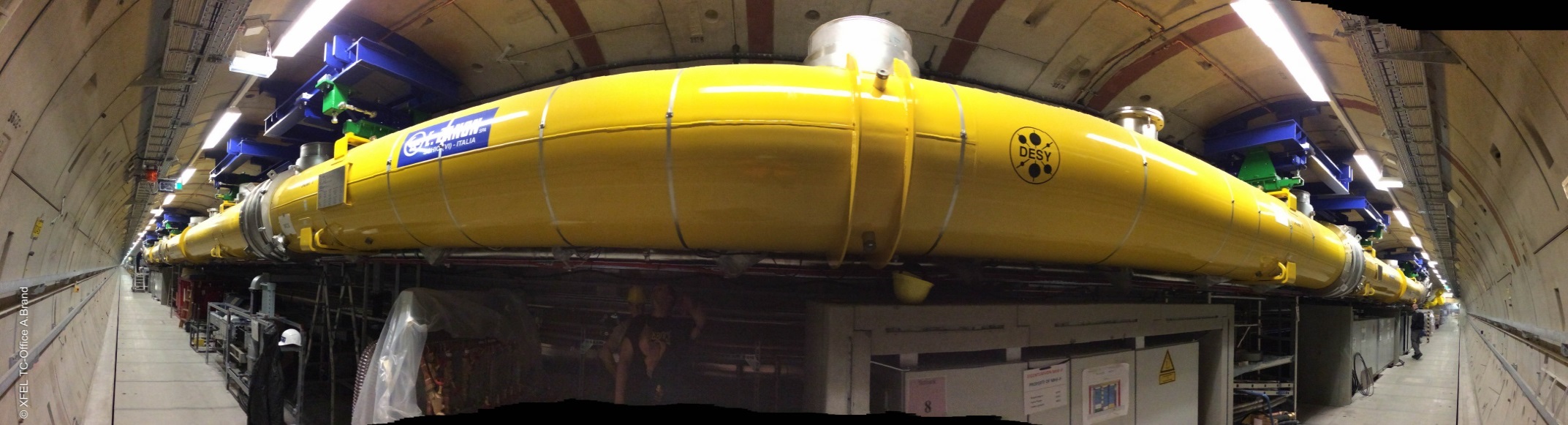 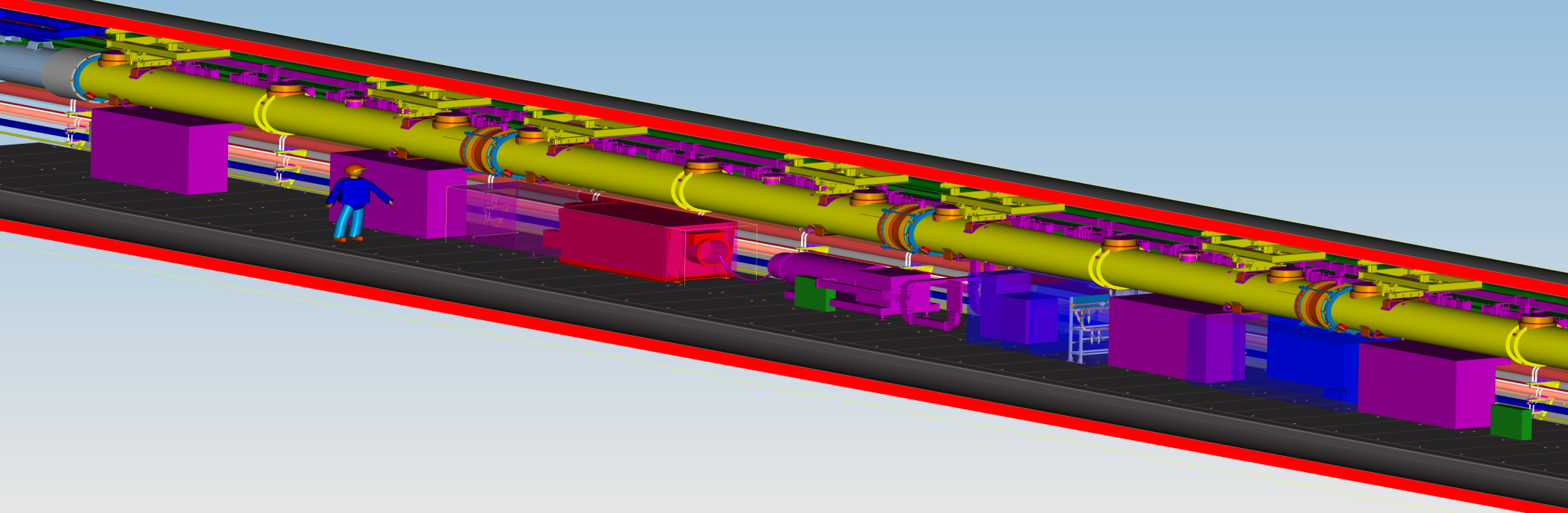 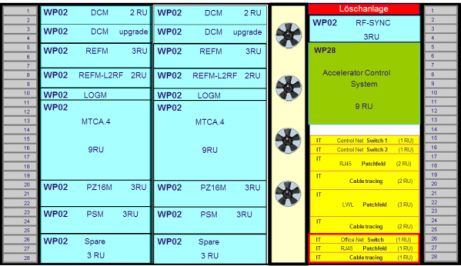 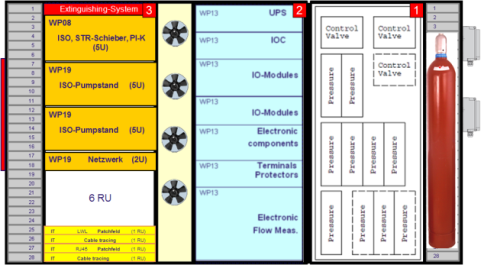 XFEL ACB – April 22,  2015  
Hans Weise, DESY
3
L1 in Operation
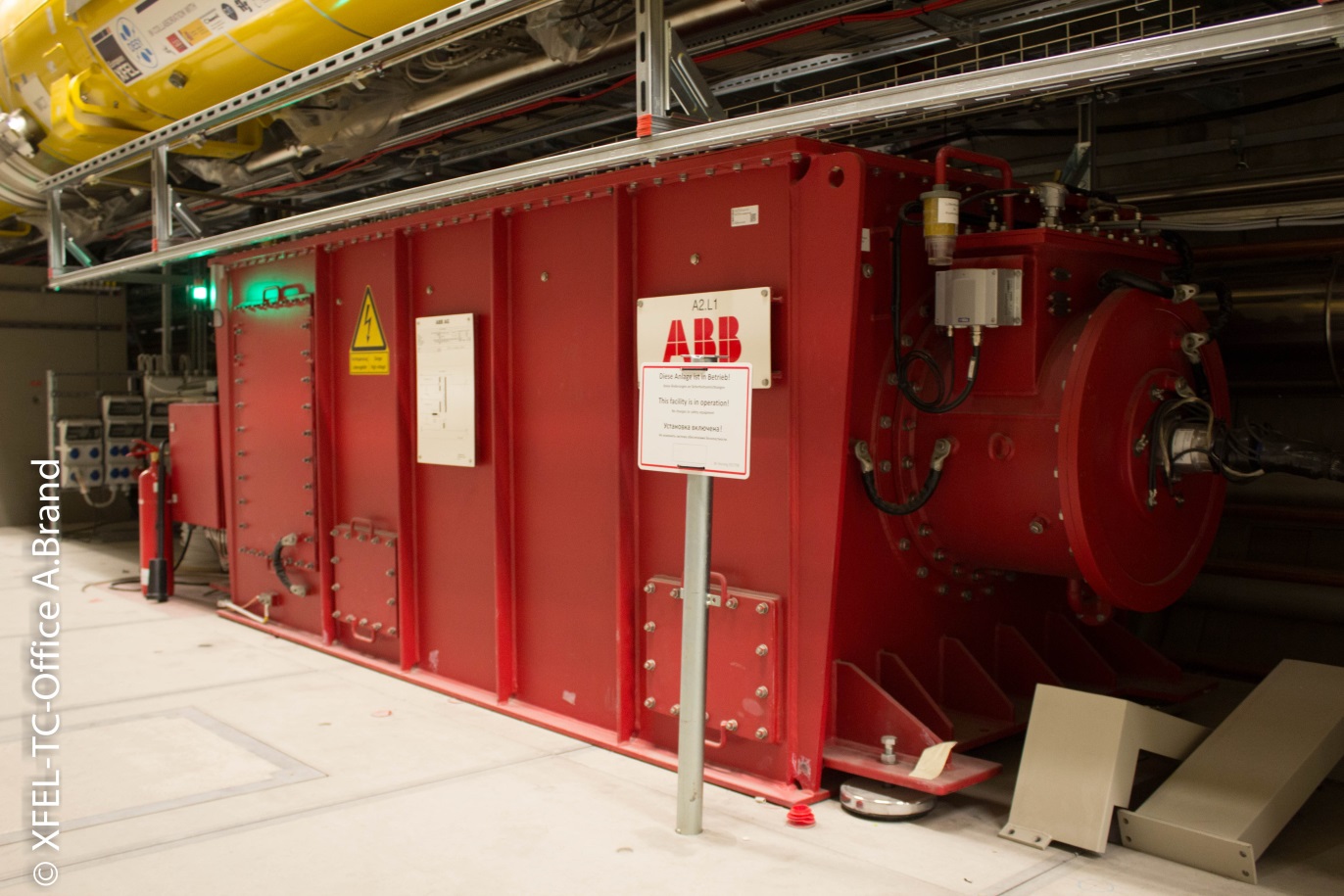 4
Cabling of the L1 Linac Section
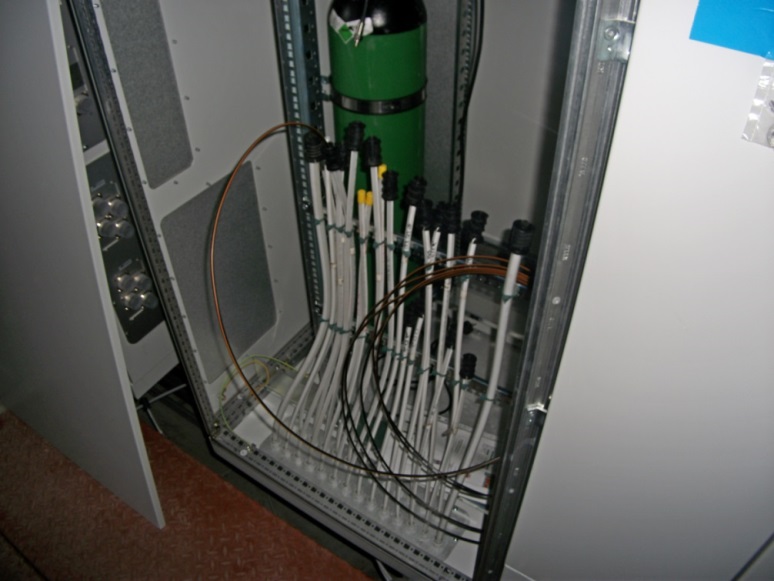 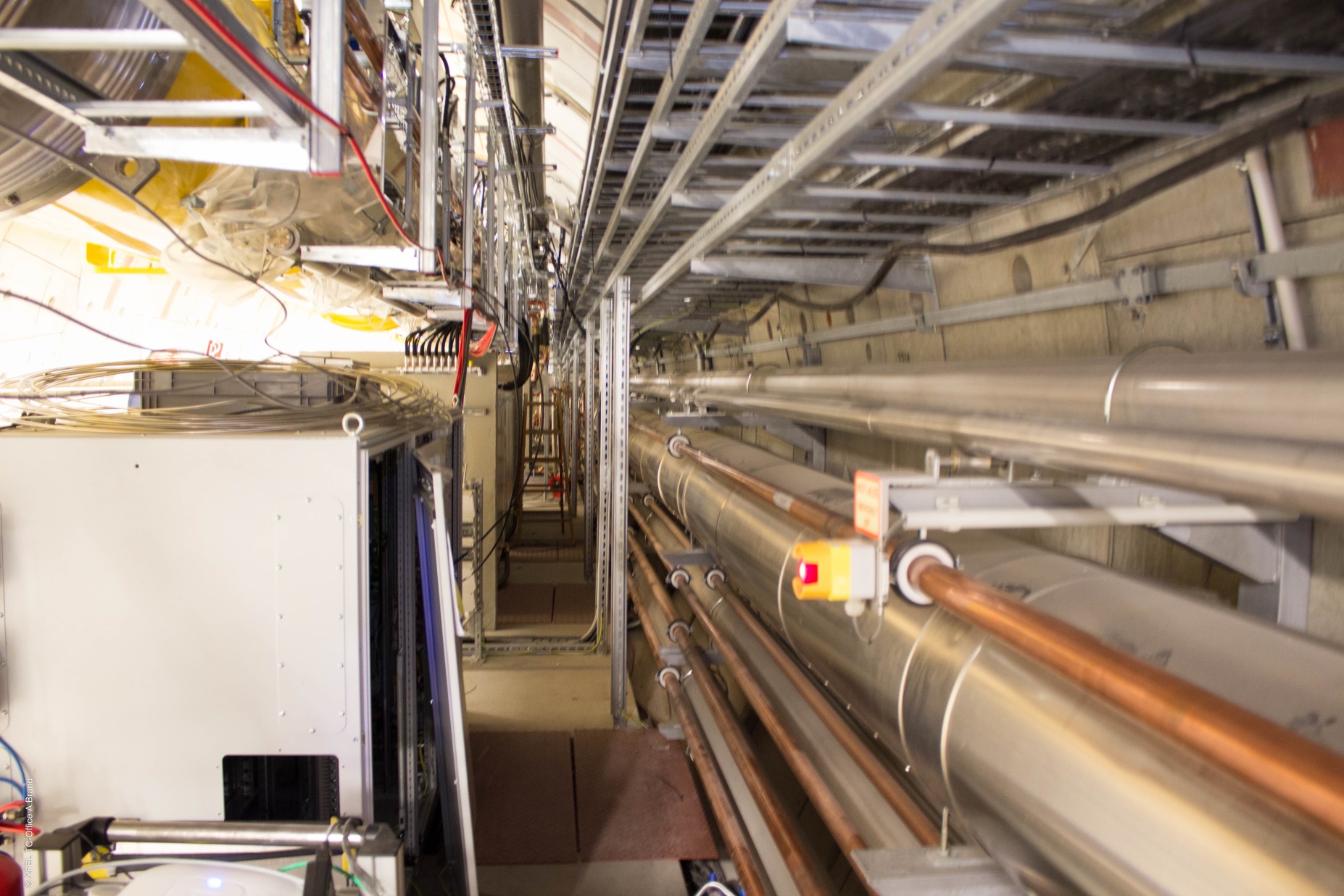 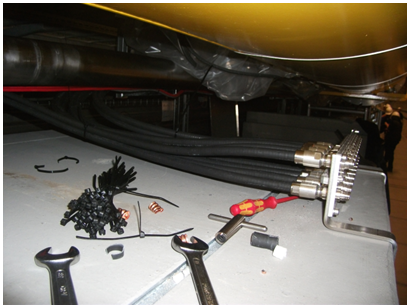 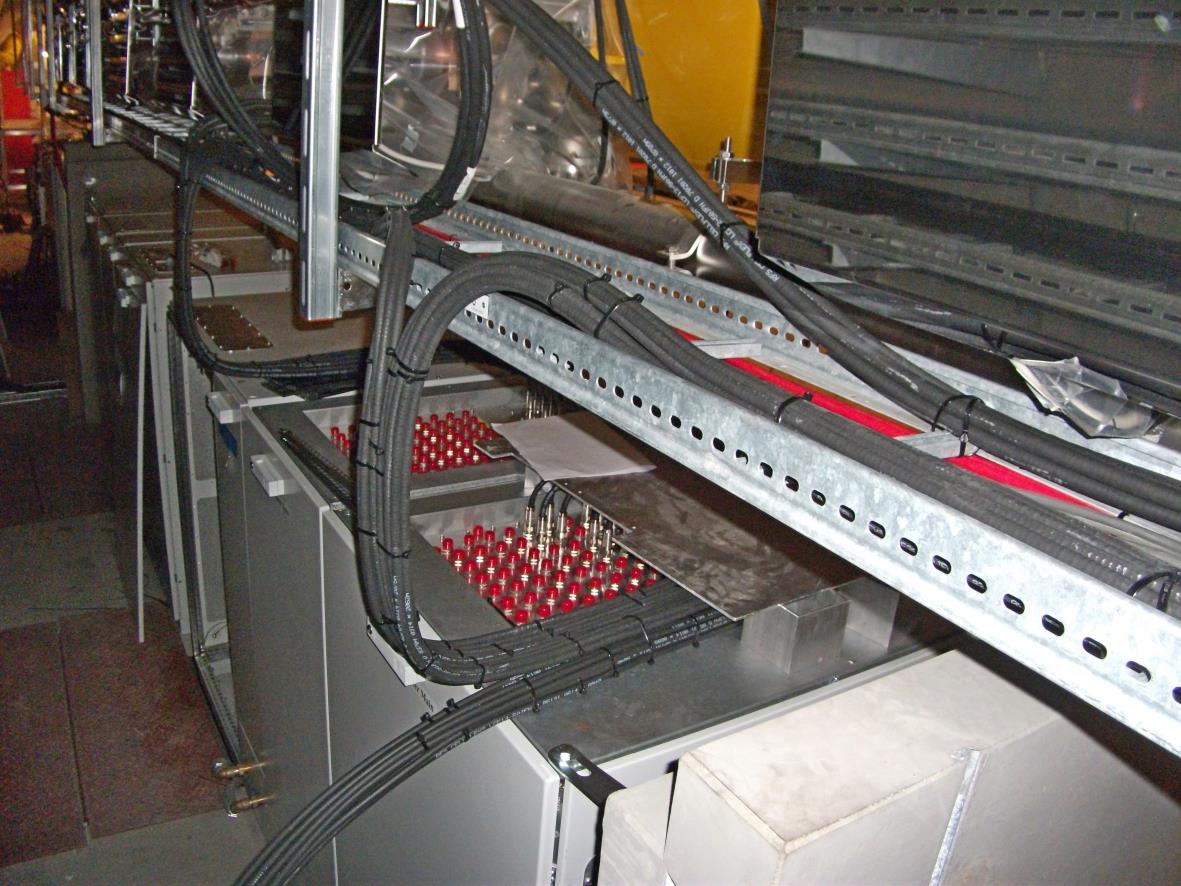 5
L1 in Operation
Since Monday, April 20th L1 can officially be operated
New access rules had to be implemented (XTL is now accelerator)
Finalize installation of electronis
Need to share time between installation and commissioning
This week: cabling; next week: RF operation
6
Schritt 5: Betrieb der Module
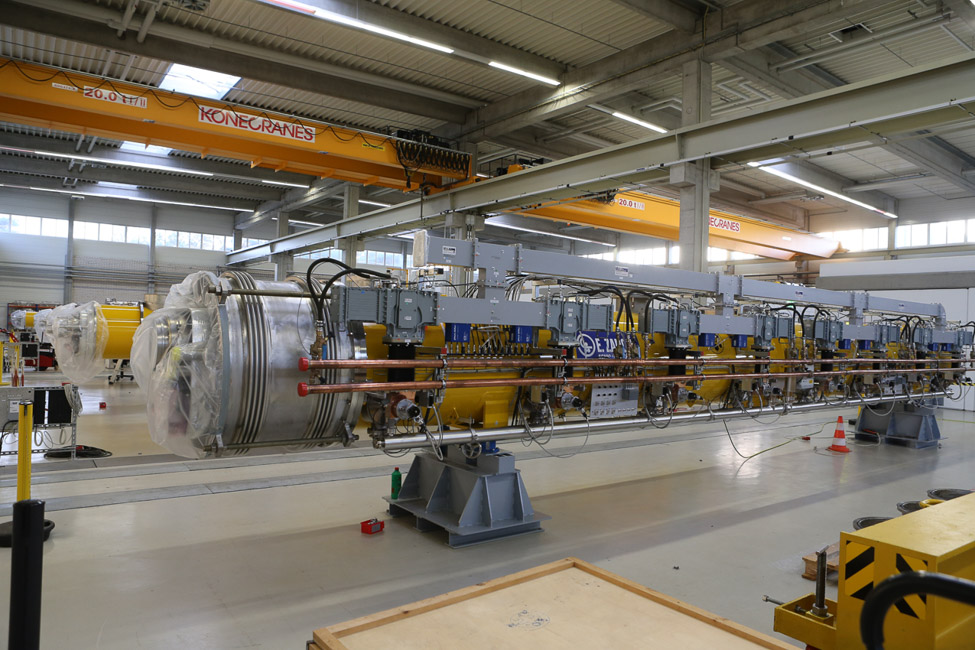 7
Constricted Room
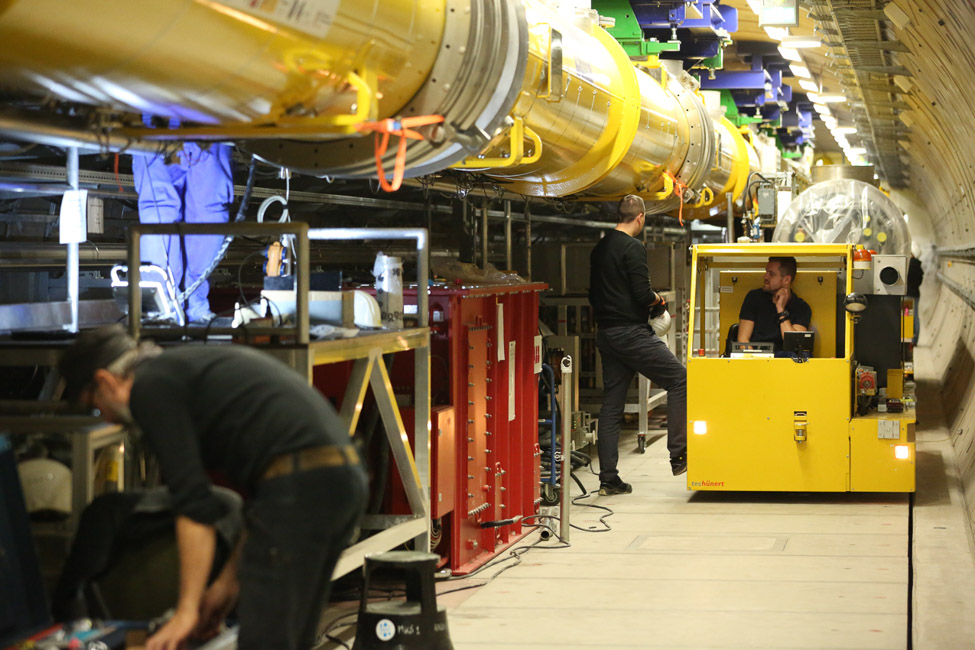 8
L3 Installation
9
Installation Sequence
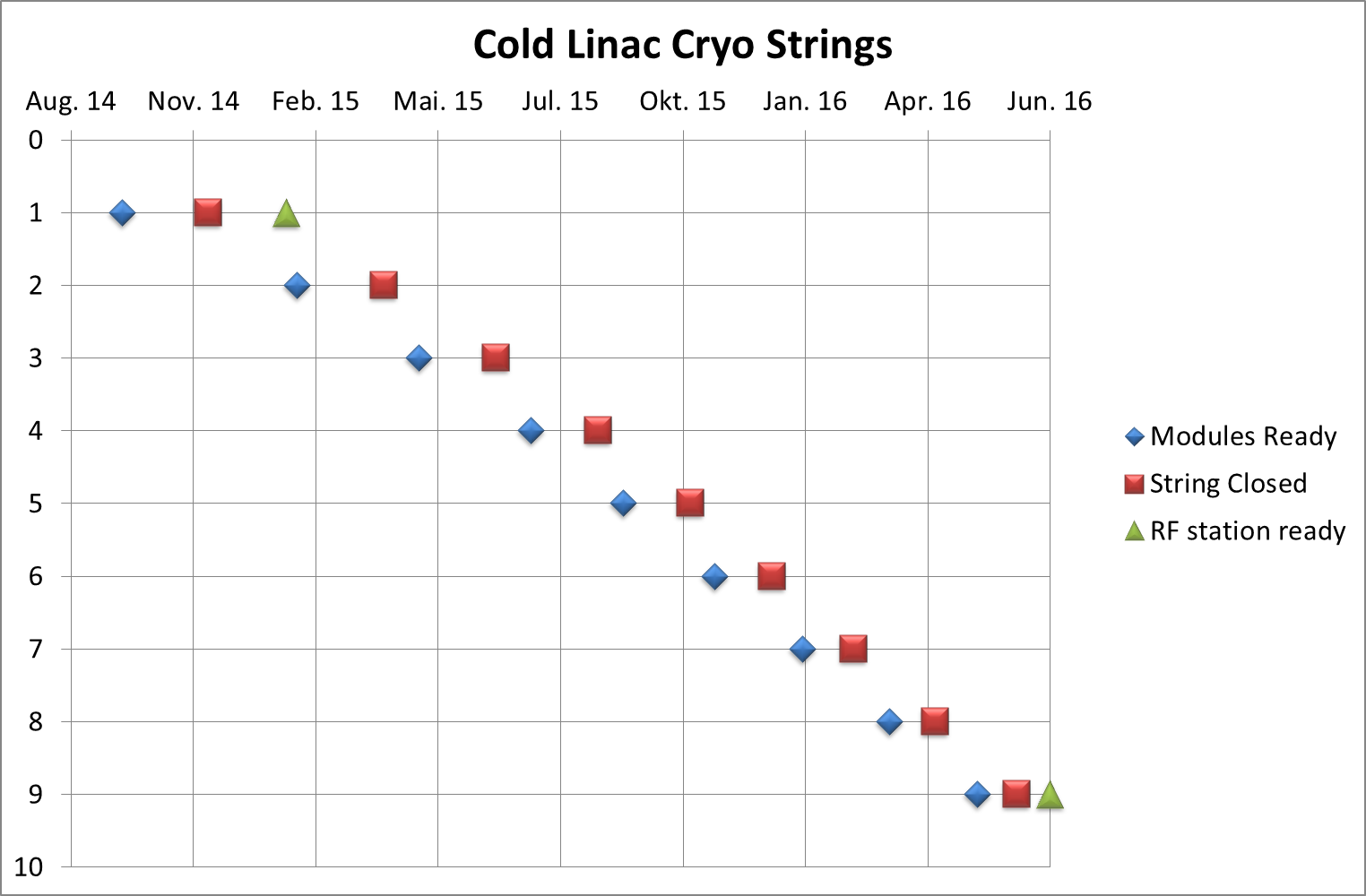 8 Wochen / Kryostring
1 Woche / Modul
10
Less Crossings between Welding and Transport
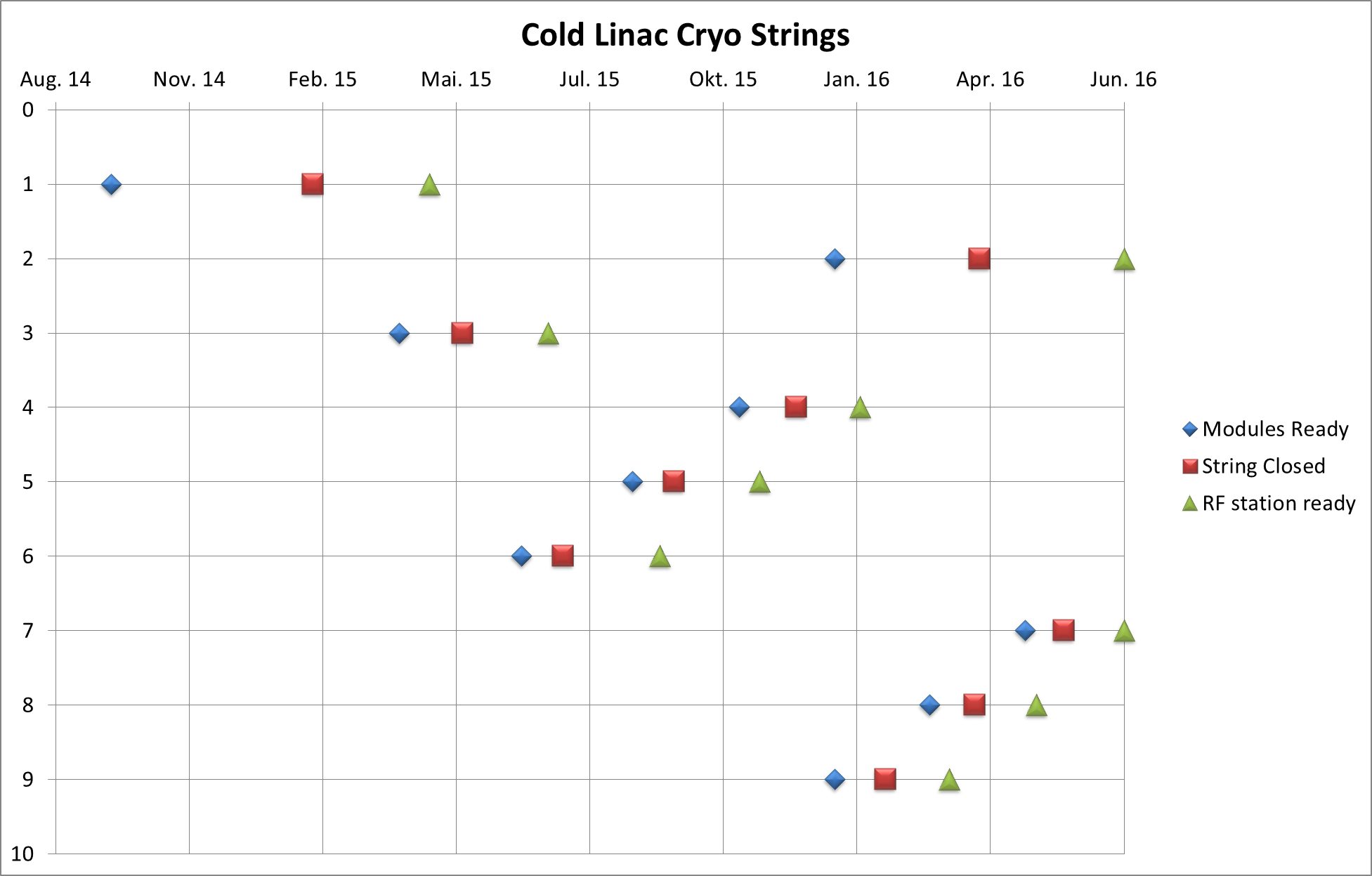 Last String, that can be operated up to now
11
Sub-Distribution for L3 awaiting Installation
12
Cabling work
Magnet cables pulled whenever injector schedule and L1 commissioning allows
RF reference lines for L3
13
String Connection Boxes
Statics of suspension frames finally OK
Due to manufacturing error frames need to be straightened
Acceptance test of first SCB starting next week, then two more bi-weekly
14
Injector Installation
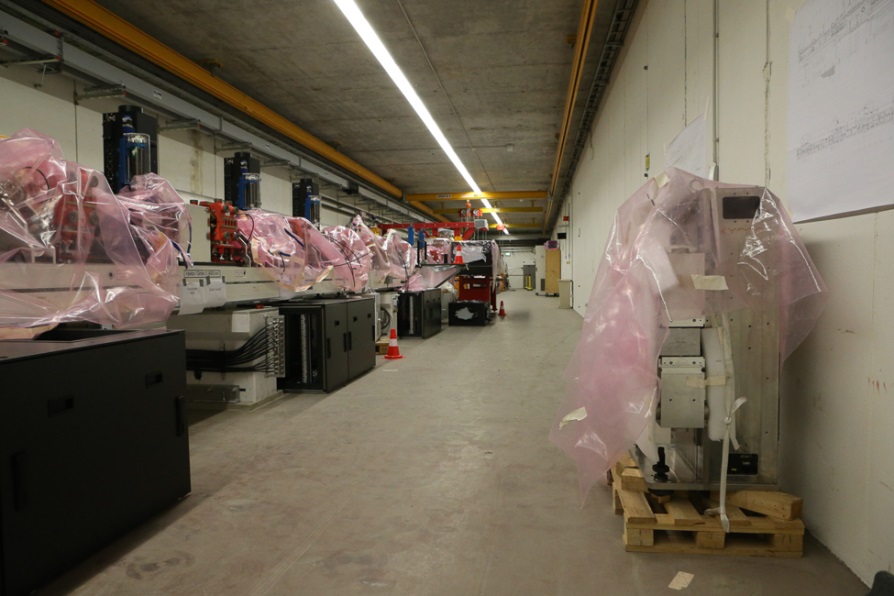 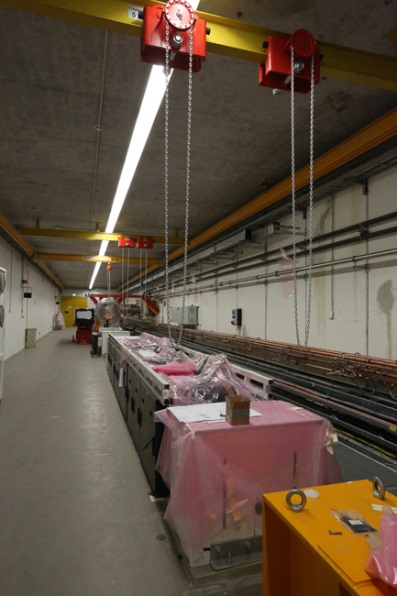 15
Injector Installation
Currently Gun in Operation
First Beam!
Starting May 11th shutdown to install module A1 and finish warm section of injector
Short operation period starting June 30th
As soon as AH1 (3.9 GHz module) is ready interrupt for completion of injector linac
16
BC1
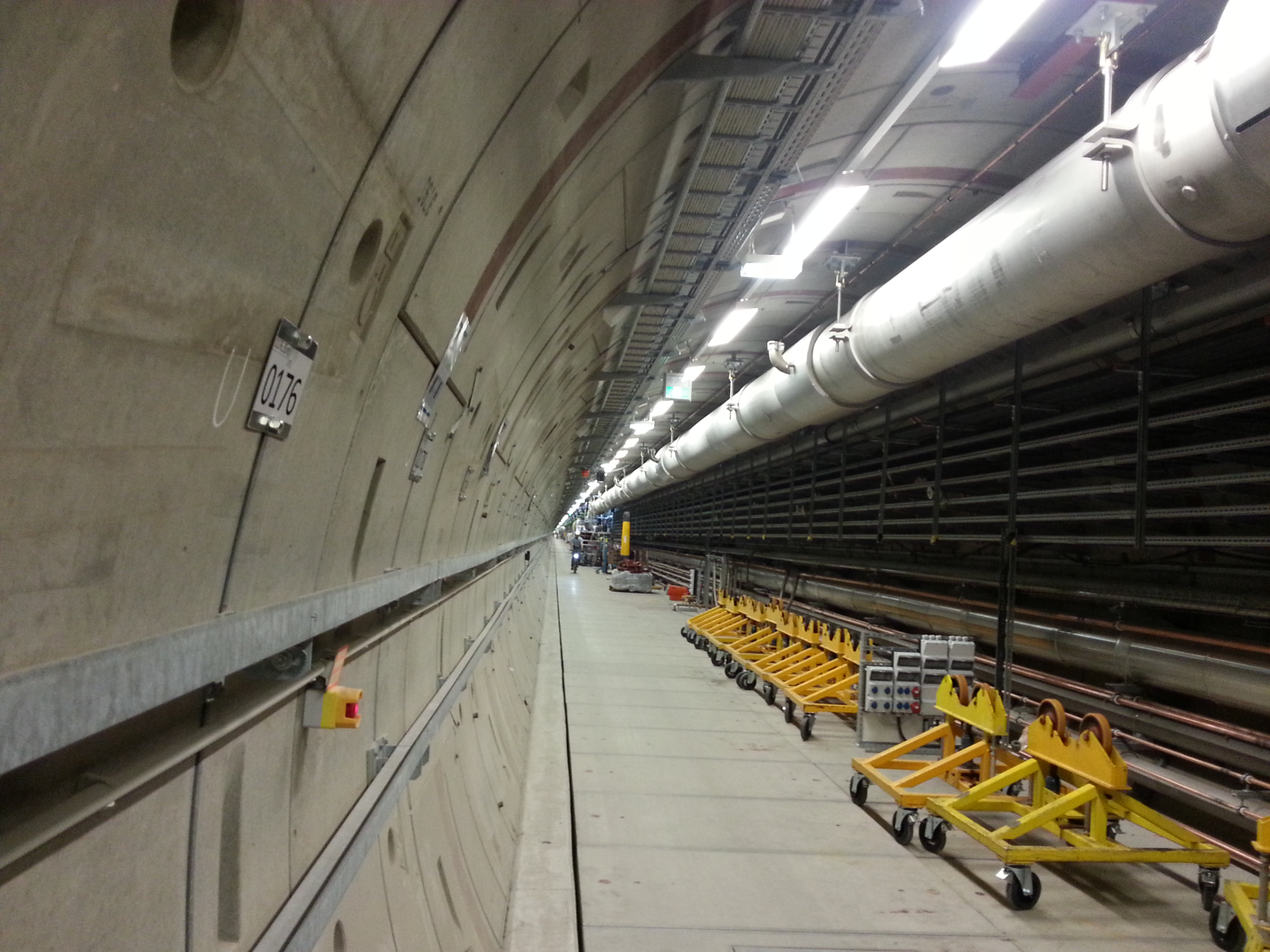 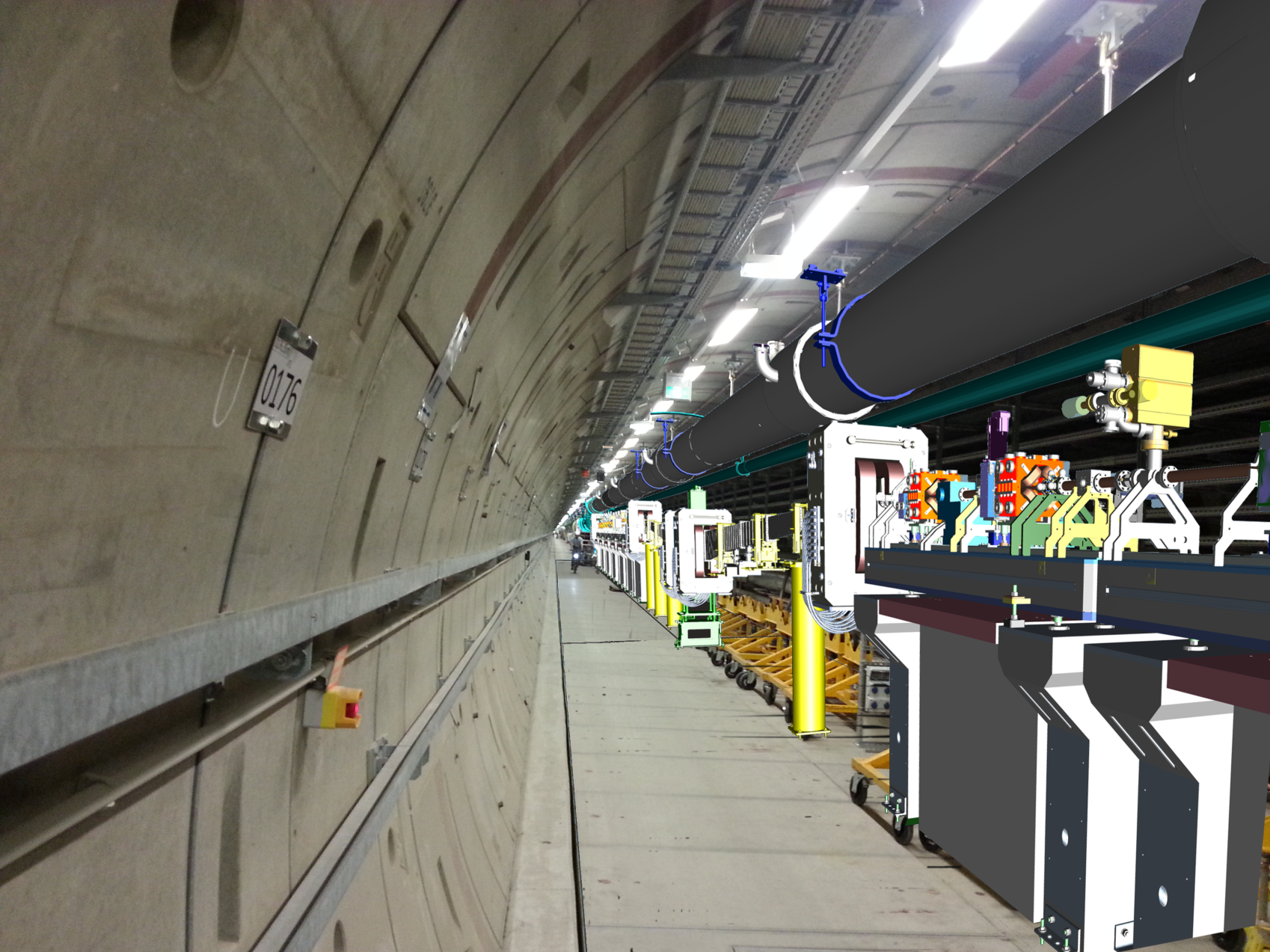 17
18
Girder Production
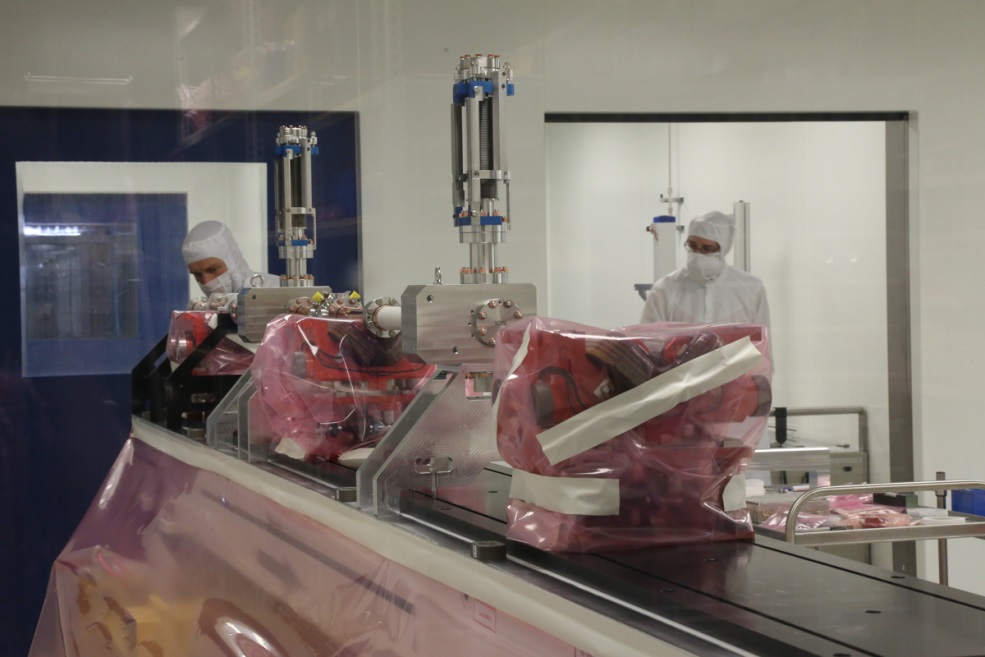 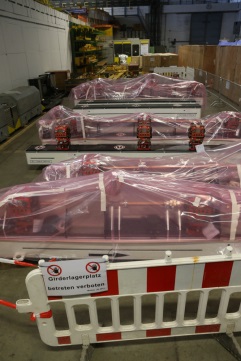 19
Bunch Compressors
21 girders in BC1 and BC2
7 finished so far
50 concrete columns
24 racks and 2 modulators/klystrons
20
XTD2
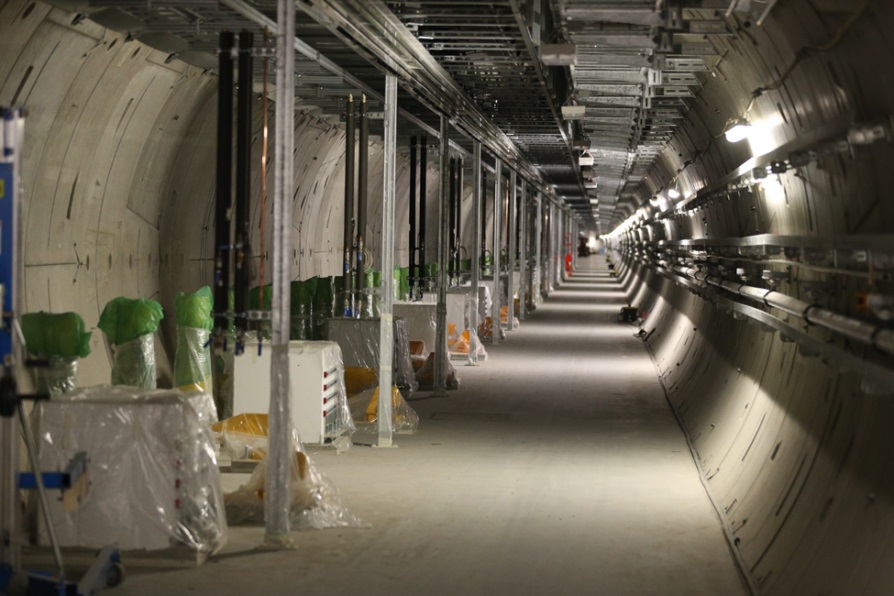 21
XTD2 Installation
Undulator Supports and Iinfrastructure ready
Photon Beamlines well advanced (see A. Schwarz)
Electron Beamline supports ready
Waiting for Support Beams for Undulator Vacuum Chamber
22
Beam Line Suspension
23
End of L3, CL, TL
70 magnet suspension frames, 66 to be manufactured, 4 in house
Very massive to reduce vibrations
~400 m of vacuum line + vacuum suspension
At the end of XTL 3 beamlines above or besides each other
24
„Base“ of Vacuum Suspension
25
Welded Fixtures for Suspension Frames
26
Frames already in house
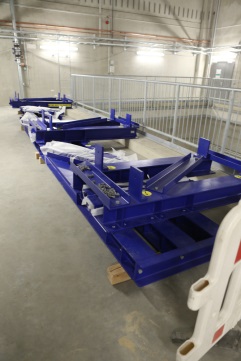 27
General Remarks
Like in the cold linac so far everything is driven by availability of components
Installation schedules kept shifting
Variety of reasons, some within WPs some outside
This resulted in a period of very little activity in XTL (and XTD2 to a lesser extend)
This must come to an end if we are to keep the project schedule goal